Чтение слоговУМК «Начальная школа XXI века»
Подготовила учитель начальных классов
Чернышова Светлана Олеговна
Содержание
М
 Н 
 Р
 Л
 Г
 К
 С
 З
 Т
 Д
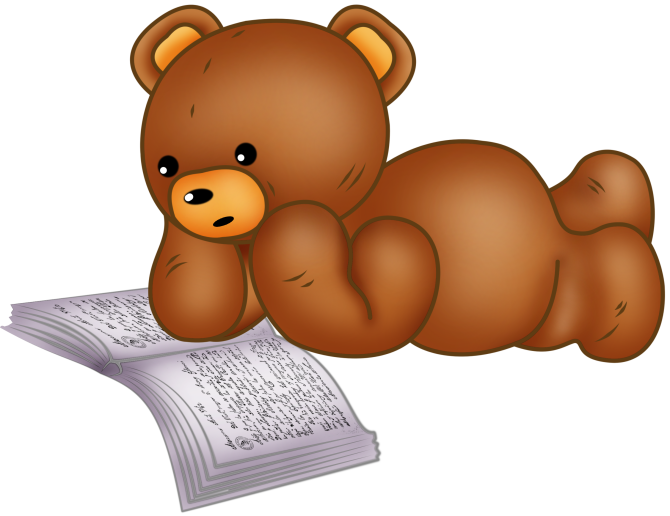 м
а
м
о
м
у
м
ы
м
и
м
я
м
ё
м
ю
м
е
м
э
н
а
н
о
н
у
н
ы
н
и
н
я
н
ё
н
ю
н
е
н
э
р
а
р
о
р
у
р
ы
р
и
р
я
р
ё
р
ю
р
е
р
э
л
а
л
о
л
у
л
ы
л
и
л
я
л
ё
л
ю
л
е
л
э
г
а
г
о
г
у
г
ы
г
и
г
я
г
ё
г
ю
г
е
г
э
к
а
к
о
к
у
к
ы
к
и
к
я
к
ё
к
ю
к
е
к
э
с
а
с
о
с
у
с
ы
с
и
с
я
с
ё
с
ю
с
е
с
э
з
а
з
о
з
у
з
ы
з
и
з
я
з
ё
з
ю
з
е
з
э
т
а
т
о
т
у
т
ы
т
и
т
я
т
ё
т
ю
т
е
т
э
д
а
д
о
д
у
д
ы
д
и
д
я
д
ё
д
ю
д
е
д
э